As invasões napoleónicas
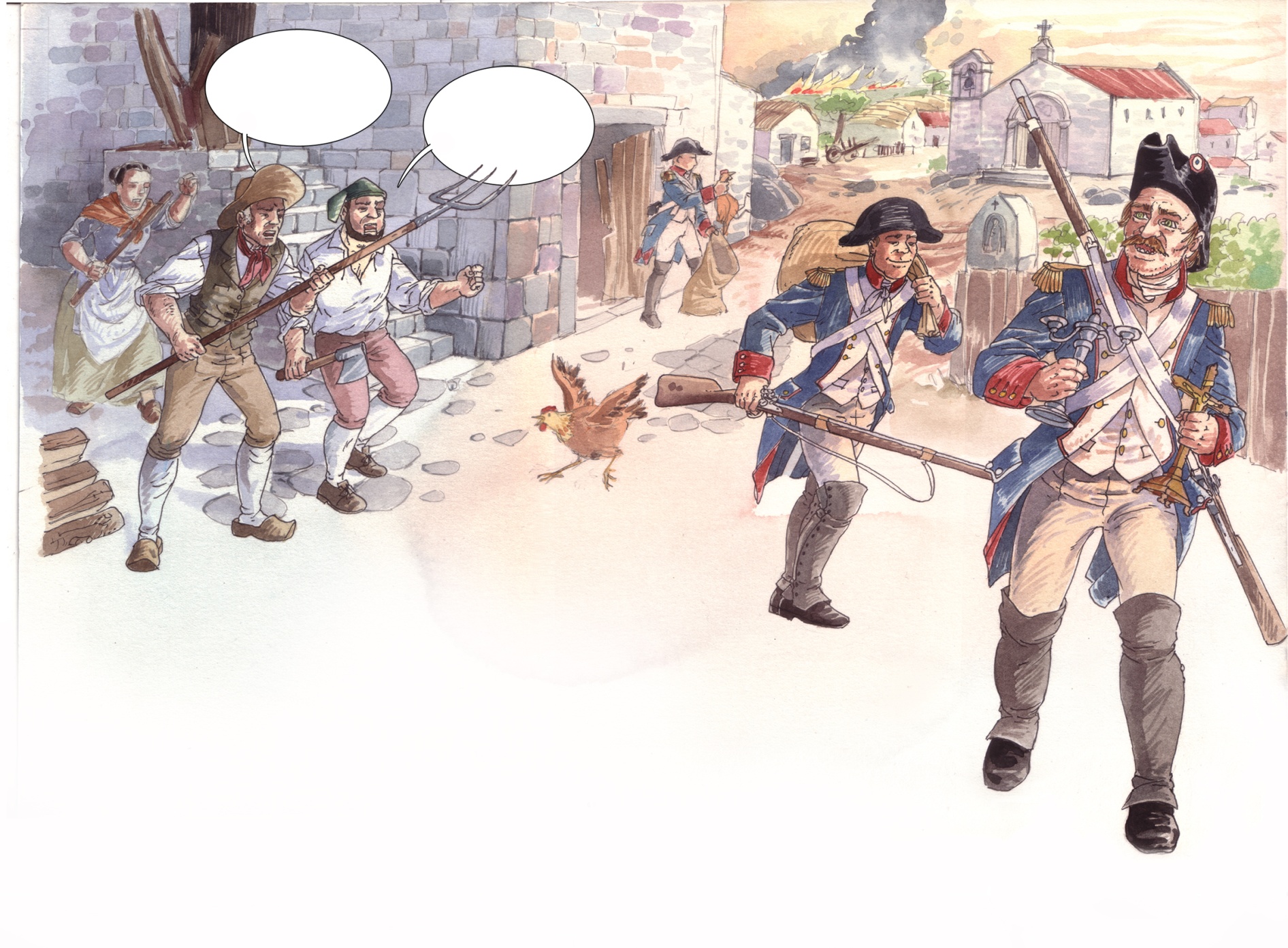 Defendemo-nos como podemos!
Vamos resistir aos invasores!!
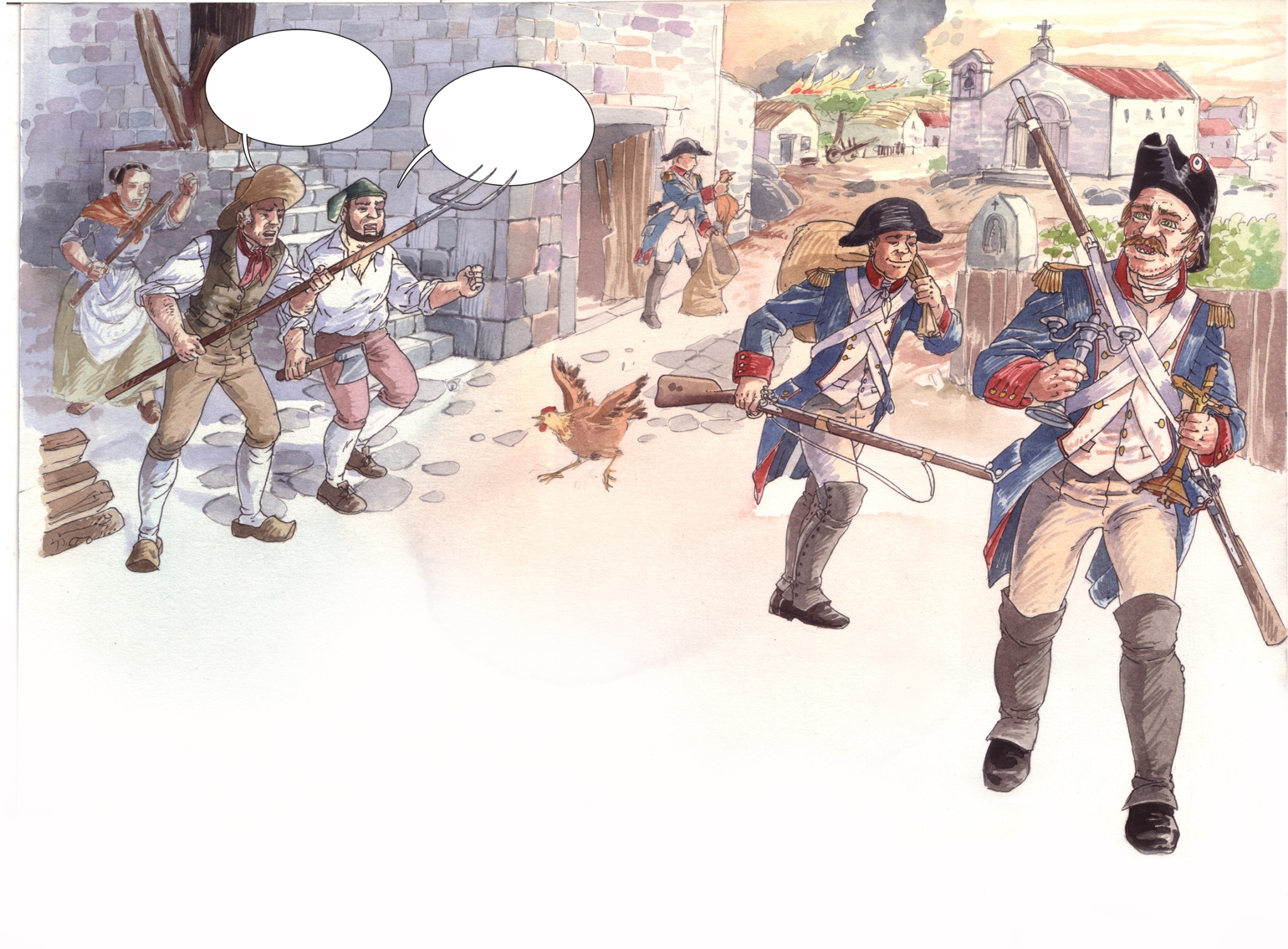 1. Que sinais de destruição deixaram os invasores à sua passagem?
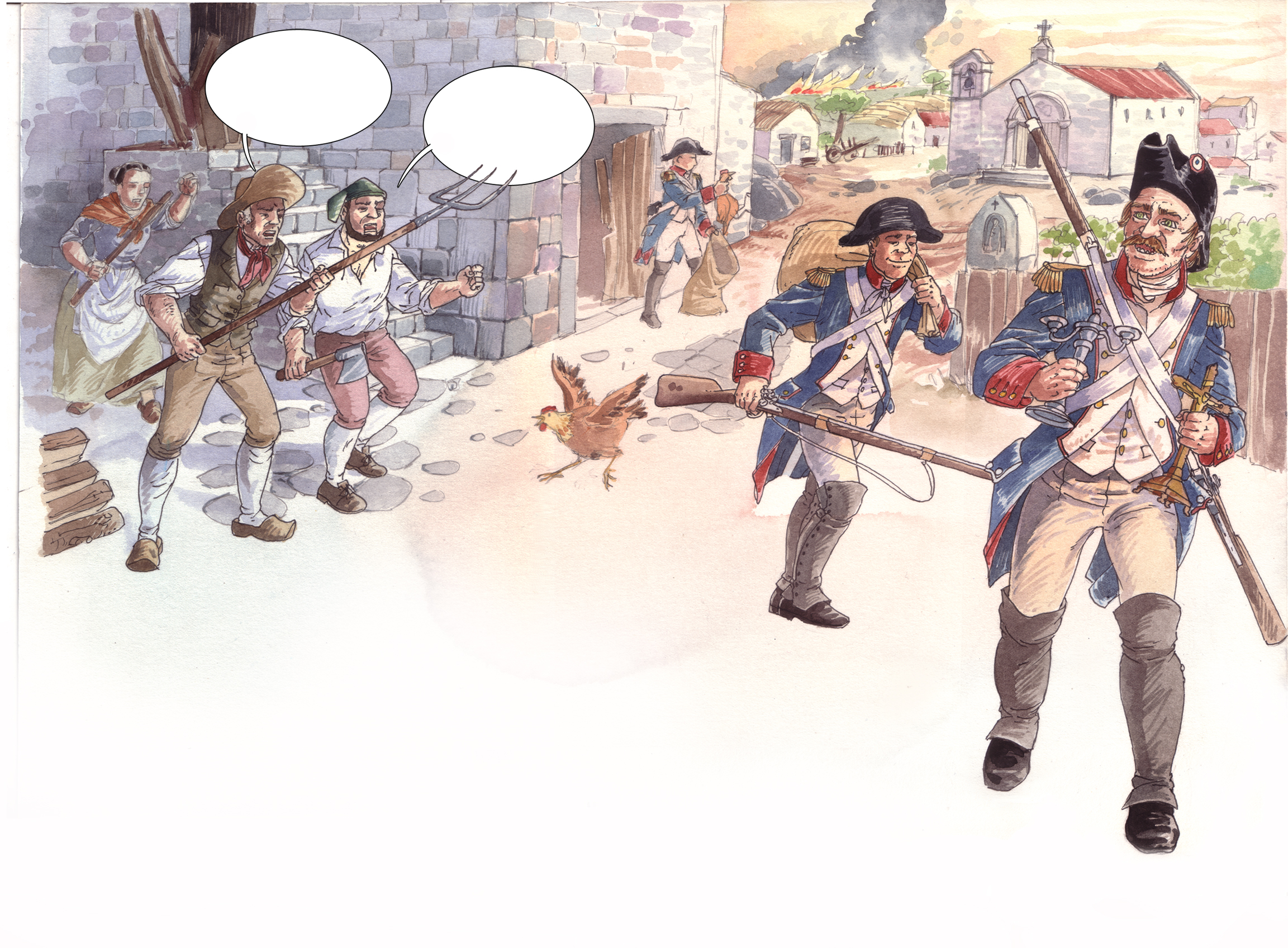 Não deixaremos que levem nada!! Vamos resistir!
Vamos defender-nos como pudermos!
2. O que utilizaram os camponeses para resistir aos invasores?
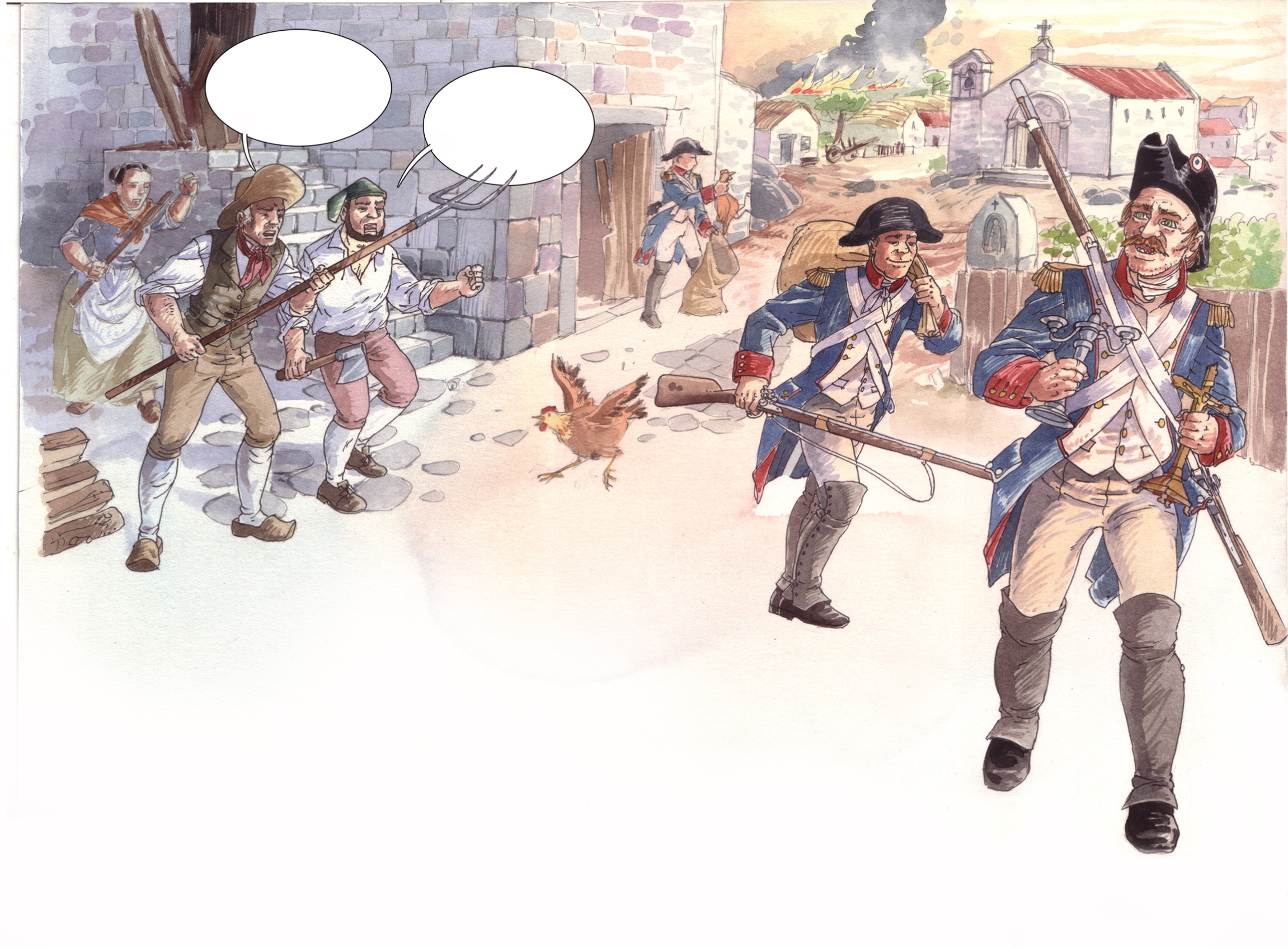 3. Além de alimentos, o que mais roubavam os soldados de Napoleão?

4. Seria mesmo necessário roubar alimentos? Justifica a tua resposta.